ANATOMY AND PHYSIOLOGY OF THE MALE REPRODUCTIVE SYSTEM
THE MALE REPRODUCTIVE SYSTEM
The male reproductive system consists of a set of organs that are partly visible and partly hidden within the body.
The visible parts are the scrotum and the penis. 
Inside the body are the prostate gland and tubes that link the system together. The male organs produce and transfer sperm to the female for fertilization. 
The organs are the scrotum, testis, rete and epididymis, ductus deferens, seminal vesicles, prostate gland, bulbourethral glands and penis with the urethra.
The scrotum
Also known as the scrotal sac.
The scrotum is part of the external genitalia
It’s a thin walled, soft, muscular pouch located below the symphysis pubis, between the upper parts of the thighs behind the penis.
FUNCTION
Forms a pouch in which the testes are suspended outside the body, keeping them at a temperature slightly lower than that of the rest of the body. A temperature around 34.4 degrees Celsius enables  production of viable sperm, whereas a temperature above 36.7 degrees Celsius can be damaging to sperm count. 
SRUCTURE
Formed of pigmented skin and has two compartments, one for each testis.
The testes
Also known as the testicles
They are components of both the reproductive system and the endocrine system
Each testis weighs 25 g.
Function
Produce and store spermatozoa, and the body’s main source of the male hormone, testosterone which is responsible for devpt of secondary sex characteristics
Position of the testes
In the embryo, the testis develop high up in the lumbar region of the abdominal cavity. In the last few months of fetal life, they descend through the abdomen, over the pelvic brim and down the inguinal canal into the scrotum outside the body. They are contained within the scrotum.
Structure of the testis
Each testis is an oval structure about 5cm long and 3cm in diameter.
LAYERS
There are three layers to the testis:
The tunica vasculosa- is an inner layer of connective tissue containing a fine network of capillaries.
The tunica albuginea- is a fibrous covering, ingrowths of which divide the testis into 200-300 lobules.
The tunica vaginalis- is the outer layer, which is made of peritoneum brought down with the descending testis when it migrated from the lumbar region in fetal life.
Within the testis are seminiferous tubules where spermatogenesis takes place. There are three of them in each lobule.
Between the lobules are interstitial cells that secrete testosterone. The tubules join to form a system of channels that lead to the epididymis.
The epididymis is a comma-shaped, coiled tube that lies on the superior surface and travels down the posterior aspect of the lower pole of the testis.
The spermatic cord
This is he name given to the cord like structure consisting of the vas deferens and its accompanying arteries, veins, nerves and lymphatic vessels.
Function
To carry the sperm to the ejaculatory duct
Position
The cord passes upwards through the inguinal canal, where the different structures diverge. The deferent duct then continues upwards over the symphysis pubis and arches backwards beside the bladder. Behind the bladder, it emerges with the duct from the seminal vesicle and passes through the prostate gland as the ejaculatory duct to join the urethra.
Blood supply
The testicular artery, a branch of the abdominal aorta supplies the testes, scrotum and attachments
The testicular veins drain in the same manner as the ovarian veins
Lymphatic drainage
Is to the lymph nodes round the aorta
Nerve supply
From the 10th and 11th thoracic nerves
The seminal vesicles
They are a pair of simple tubular glands
Function
Production of a viscous secretion to keep the sperm alive and motile. This secretion ultimately becomes semen.
Structure
They are 5cm long and pyramid shaped.
The ejaculatory ducts
They are small muscular ducts that carry the spermatozoa and the seminal fluid to the urethra
The prostate gland
This is an exocrine gland of the male reproductive system. Its function is to produce lubricating fluid that enters the urethra through the ducts. 
 it surrounds the urethra at the base of the bladder, lying between the rectum and the symphysis pubis.
The penis
The penis is the male reproductive organ and also serves as the external male organ of urination.
Functions
The penis carries the urethra, a passage for both urine and semen.
Structure
Has three columns of erectile tissue:
The corpora carvenosa- are two lateral columns that lie on either side in front of the urethra.
The corpus spongiosum- is the posterior column that contains the urethra. The tip is expanded to form the glans penis
The lower two-thirds of the penis are covered in skin. At the end, the skin in folded back on itself above the glans penis to form the prepuce of the foreskin
Structure of spermatozoon
The male hormones
The control of the male gonads is similar to that of female, though not cyclical. 
Hypothalamus produces gonadotrophin releasing factors which stimulate anterior pituitary gland to produce FSH ( Follicle stimulating hormone) and LH (Lutenizing hormone)
FSH acts on seminiferous tubules to enhance spermatogenesis
LH  acts on the interstitial cells to produce testosterone, responsible for secondary sex characteristics in the male
Formation of spermatozoa
Spermatogenesis takes place in the seminiferous tubules, under the influence of FSH and testosterone.
Process of sperm maturation takes some weeks. The mature sperms are stored in the epididymis and the deferent duct until ejaculation.
BASIC ANATOMY& PHYSIOLOGY OF THE FEMALE REPRODUCTIVE SYSTEM
It’s grouped into 2 (two) namely:-
External genitalia
Internal genitalia
DIAGRAM OF THE VULVA
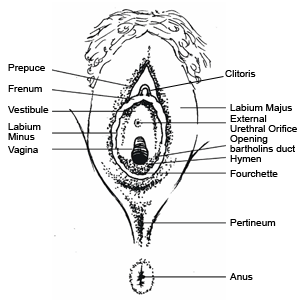 1.EXTERNAL GENITALIA/ VULVA
Vulva Is the collective term given/applied to the external structures of the female genitalia.
Specific structures are:-
 Mons veneris/pubis
It’s a firm, cushion like formation (i.e. Pad of fat) over the symphysis pubis
The area is covered by hair as from puberty
The mons role is sensuality and also protects the symphysis pubis during copulation
ii.Labia majora/majus or greater lips
They are two (2) prominent, longitudal folds of fat and areolar tissue
They arise from the lower margin of the mons veneris, extends/runs downwards and backwards to merge into the perineum posteriorly.
Pubic hair covers their outer aspect/surface as from puberty while the inner surface /aspect is smooth and moist.
Precisely, the labia majora forms the anterior border of the perineal body and protects the inner surfaces of the vulva.
iii.Labia minora/minus or lesser lips
Are two (2) thin longitudinal folds of hairless skin entirely covered with a thin membrane.
Their outer surface joins with the inner edge of the l. Majora, such that they lie between the L. Majora.
Anteriorly and superiorly they separate to enclose the clitoris, while posteriorly they fuse to form the fourchette.
NB: Fourchette is the posterior part of the vaginal orifice (opening).
Vestibule
It is an oval-shaped area enclosed by the L. minora.
Extends from the clitoris site superiorly to the fourchette inferiorly.
The external urethra meatus , vagina introitus and bartholin glands outer opening are located on it.
NB: Bartholin glands secretions lubricate the vulva.
	   Skene’s glands ducts, opens on either side of the urethra, just above the meatus, hence lubricate the urethra opening.
Clitoris
It’s a small undeveloped/rudimentary sexual organ.
Comprises of erectile tissues, covered by a thin epidermis and highly vascular, hence extremely sensitive.
The visible knob-like part is located above the urethra meatus near the anterior junction of labia minora.
It comprises of a prepuce superiorly and frenulum/frenum inferiorly.
Each results from the separation of the respective labia minora into 2 pairs of folds, grouped as upper and lower folds.
    *The two (2) i.e. right and left, upper folds forms the prepuce while the lower folds forms the frenulum.
The main purpose of the structure / organ is:-
     *Sexual excitement (arousal) and response (orgasm).
      *Facilitates maximum stretching of the vulva during childbirth hence tears rarely occur.
Hymen.
It is a thin membrane which partly occludes (closes)the vaginal opening.
Its presence in adulthood indicates virginity.
Normally torn during first copulation experience, vigorous exercises and use of tampon.
The remaining tags following the tear are referred to as Carunculae myrtiformes or hymenal  caruncies.
Perineum.
It is a triangularly shaped area.  On the anterior, superior aspect is the fourchette while posteriorly - inferiorly is the anus.
Comprises of muscles which make the pelvic floor, fat and connective tissues.
Injury/trauma is almost inevitable during delivery.
BLOOD SUPPLY	
Main source is internal and external pudendal arteries, drainage is through corresponding veins.
LYMPHATIC DRAINAGE
Main route is through the inguinal glands which later join the iliac glands.
NERVE SUPPLY
Derived from branches of pudendal nerve.
The vaginal nerves supplies the erectile tissue of the vestibular bulbs and clitoris.  The nerves have parasympathetic fibres hence have vasodilator effect.
Other back up is from lumbar 1 (one) nerve root.